Результаты ВХОДНОГО КОНТРОЛЯ, ПРОВЕДЕННОГО В феврале 2023 годА
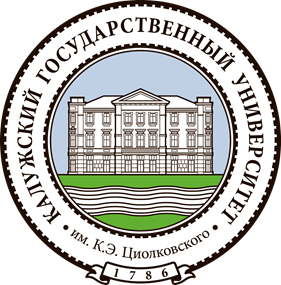 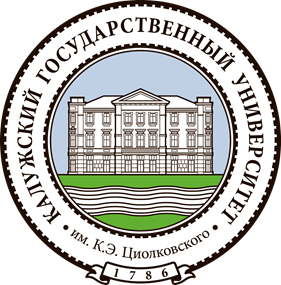 В соответствии с приказом ректора от 11.01.2023 г. №5-од       «О проведении входного контроля знаний» был определен уровень подготовки обучающихся по 18 дисциплинам для обеспечения контроля качества освоения ими образовательных программ. 

В процедуре приняли участие 370 студентов очной формы обучения, обучающиеся по 13 основным образовательным программам высшего образования - программам бакалавриата. 

Доля студентов, принявших участие в тестировании от заявленного числа участников, составила 89%.

Средний результат, полученный в ходе процедуры оценки - 70%.
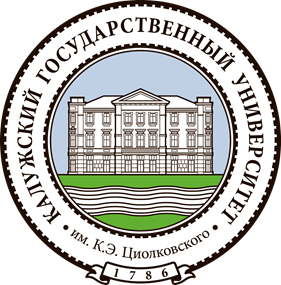 ИНЖЕНЕРНО-ТЕХНОЛОГИЧЕСКИЙ ИНСТИТУТ
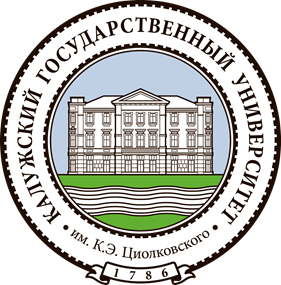 ИНСТИТУТ ИСКУССТВ И СОЦИОКУЛЬТУРНОГО ПРОЕКТИРОВАНИЯ
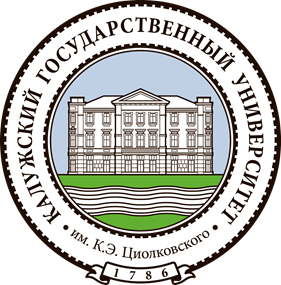 ИНСТИТУТ ИСТОРИИ И ПРАВА
ИНСТИТУТ ЛИНГВИСТИКИ И МИРОВЫХ ЯЗЫКОВ
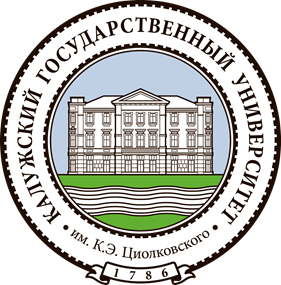 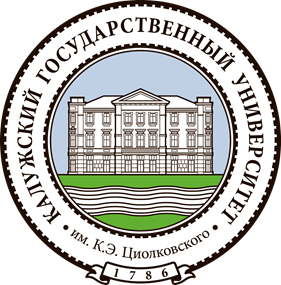 ИНСТИТУТ ПЕДАГОГИКИ
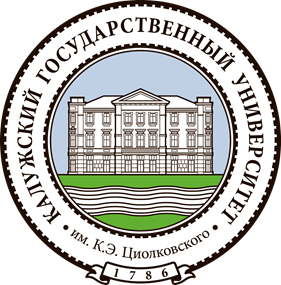 Основные мероприятия, реализованные педагогическими работниками по результатам входного контроля с целью формирования и развития академической успеваемости студентов:

выявление элементов содержания дисциплины, вызвавших наибольшие затруднения у студентов;
проведение дополнительных занятий и консультаций со студентами в рамках графика индивидуальных консультаций преподавателей;
разработка дифференцированных заданий, направленных на формирование достаточного уровня знаний у «неуспевающих» обучающихся;
соблюдение технологической карты с включением бонусных заданий, которые студенты могут выполнять для улучшения своего рейтинга; 
осуществление мониторинга успеваемости студентов, взаимодействие с руководством кафедры и деканата в случае выявления систематического непосещения учебных занятий и невыполнения необходимых заданий со стороны отдельных студентов.